Bollen & Knollen
1. Allium karataviense/ Sierui
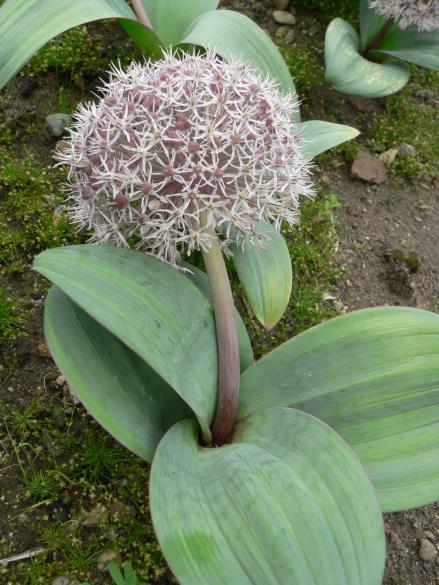 2. Allium ursinum/ Sierui
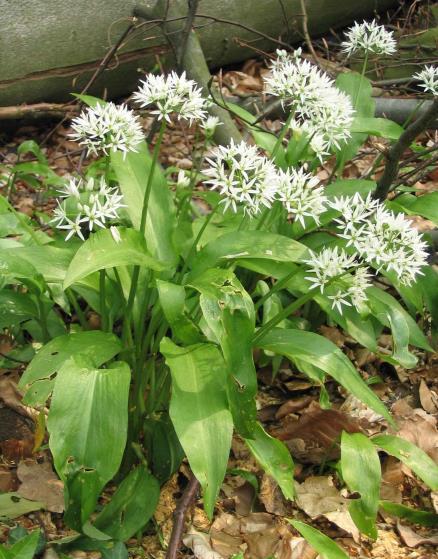 3. Allium giganteum/ Sierui
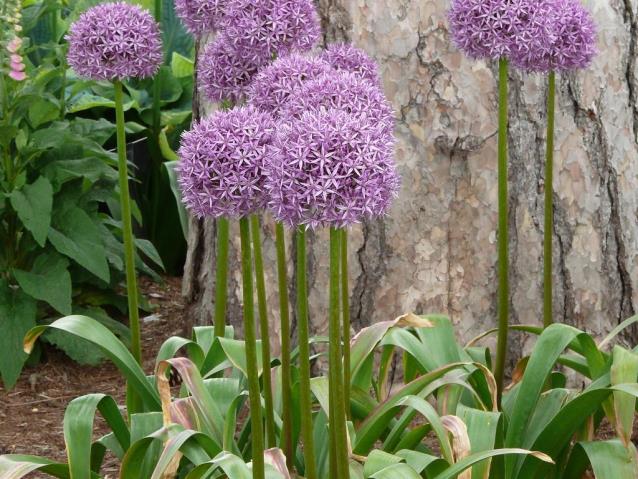 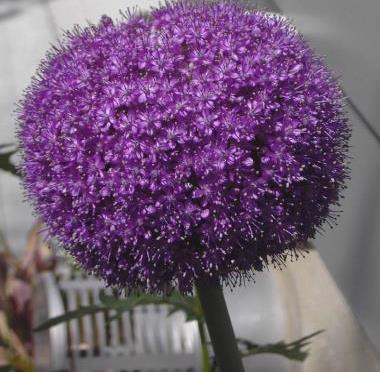 4. Crocus speciosus/ Herfstbloeiende krokus
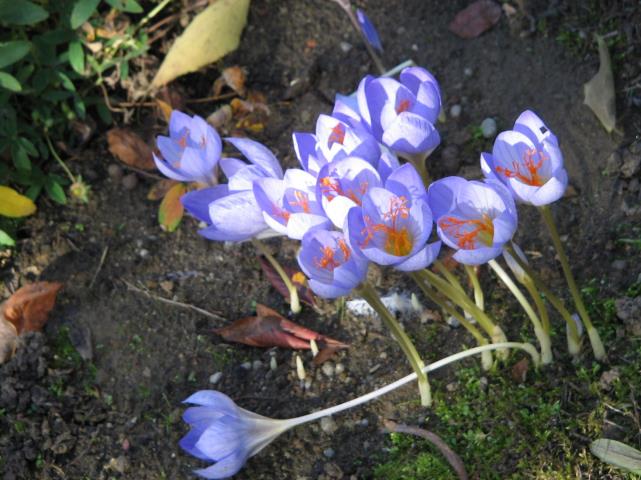 5. Crocus sativus/ Herfstbloeiende krokus
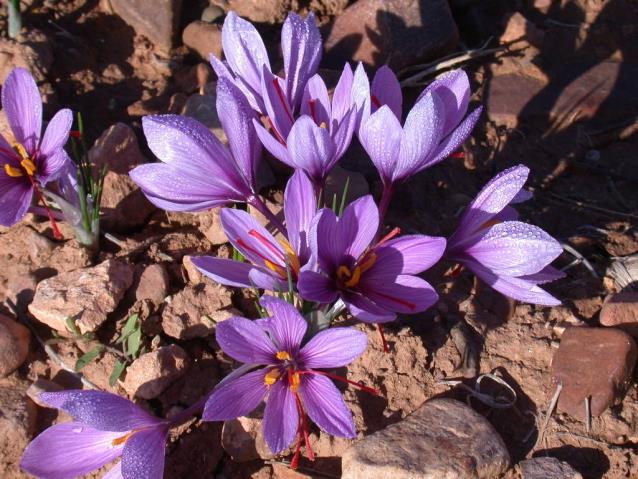 6. Crocus vernus ‘Pickwick’/ Krokus
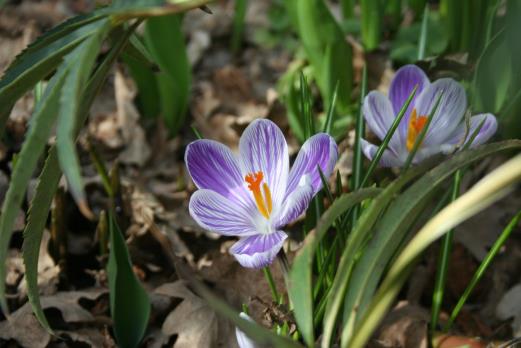 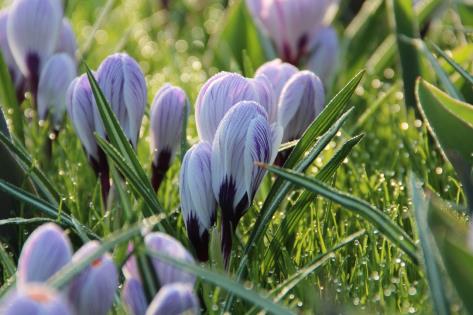 7. Crocus vernus ‘Jeanne d’Arc’/ Krokus
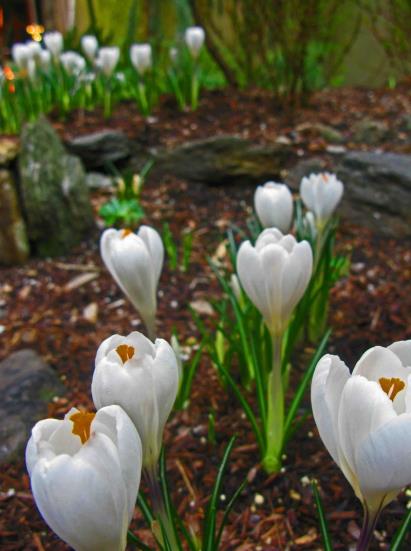 8. Crocus chrysanthus/ Krokus
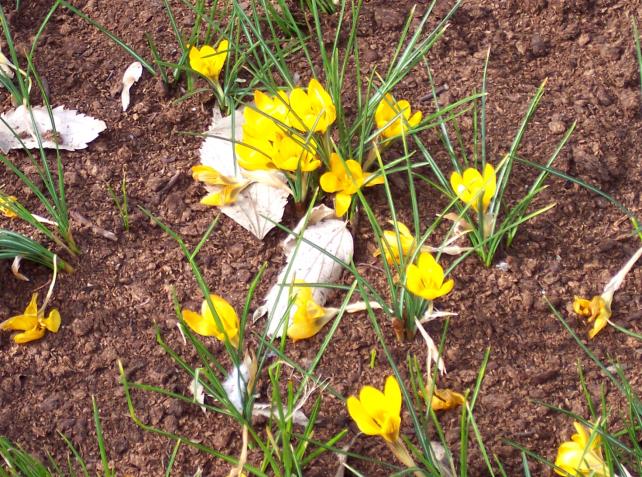 9. Galanthus elwesii/ Turks sneeuwklokje
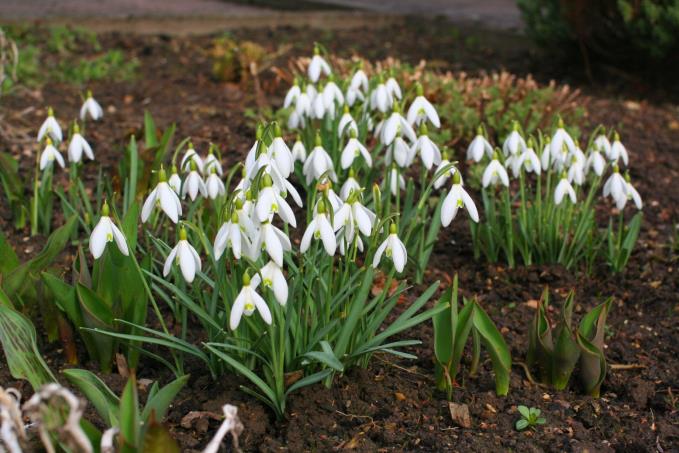 10. Galanthus nivalis/ Sneeuwklokje
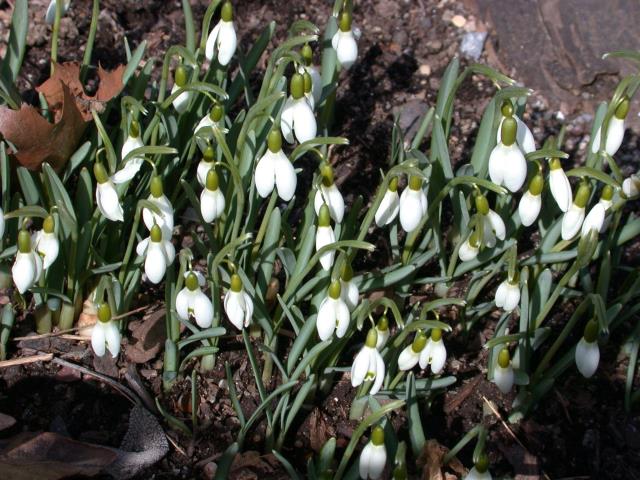 11. Hyacinthus hyacinthoides/ Hyacint
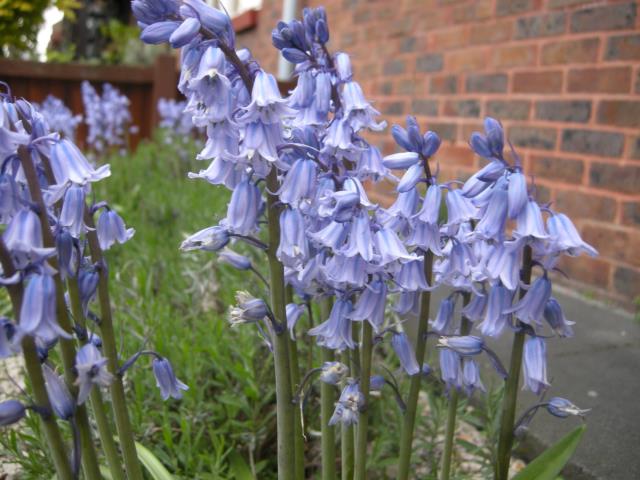 12. Hyacinthus ‘Carnegie’/ Hyacint
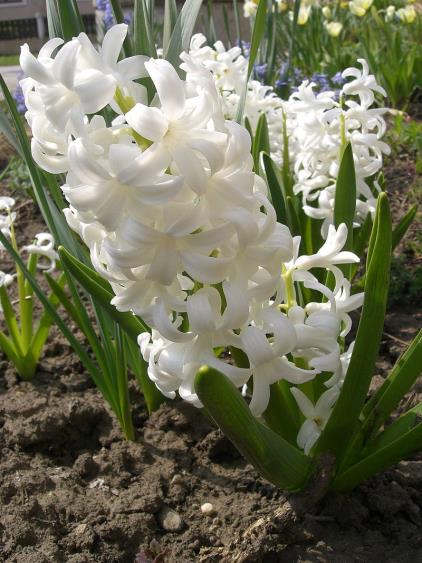 13. Hyacinthus ‘Bismarck’/ Hyacint
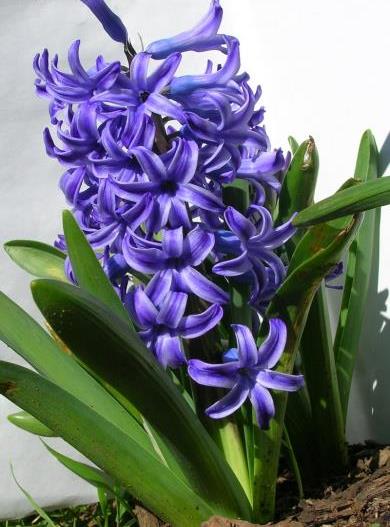 14. Hyacinthus ‘Pink Pearl’/ Hyacint
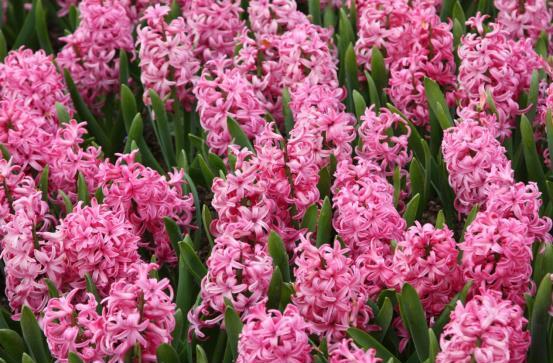 15. Muscari armeniacum/ Blauw druifje
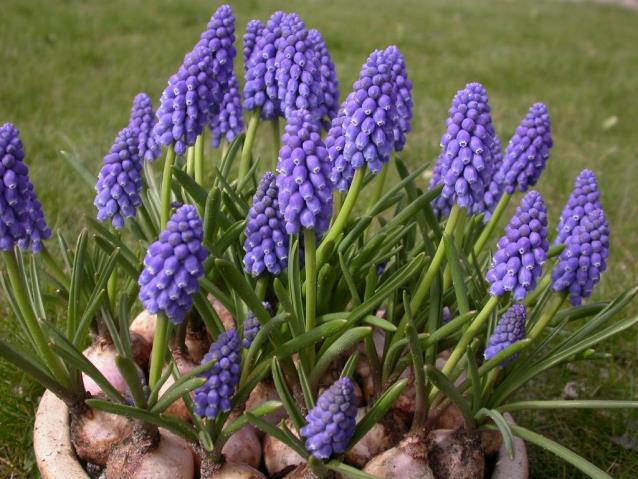 16. Muscari botryoides/ Blauw druifje
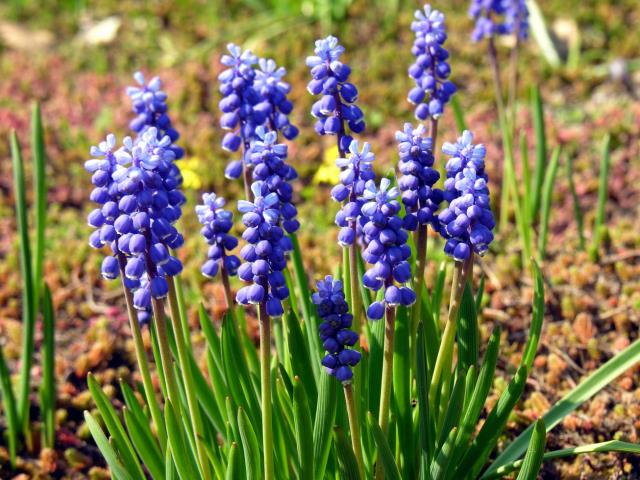 17. Narcissus ‘Tete a tete’/ Narcis
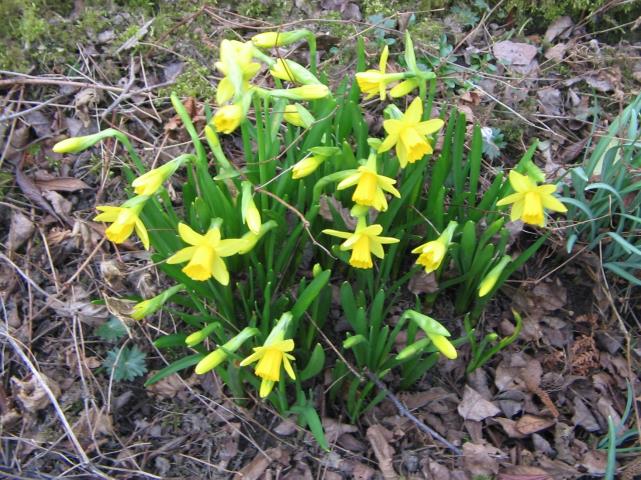 18. Narcissus ‘Carlton’/ Narcis
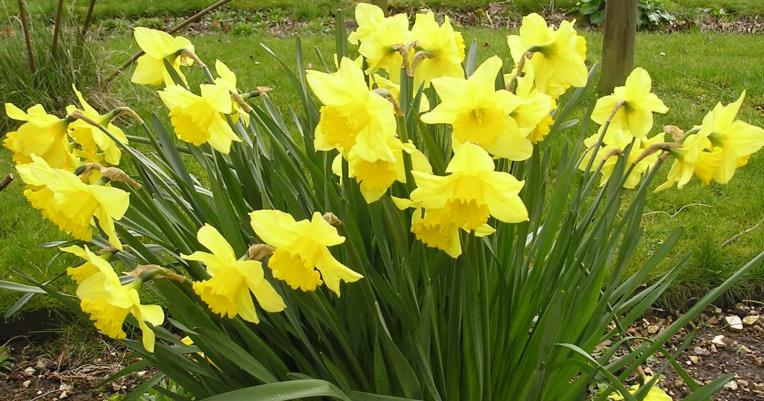 19. Narcissus ‘Ice Follies’/ Narcis
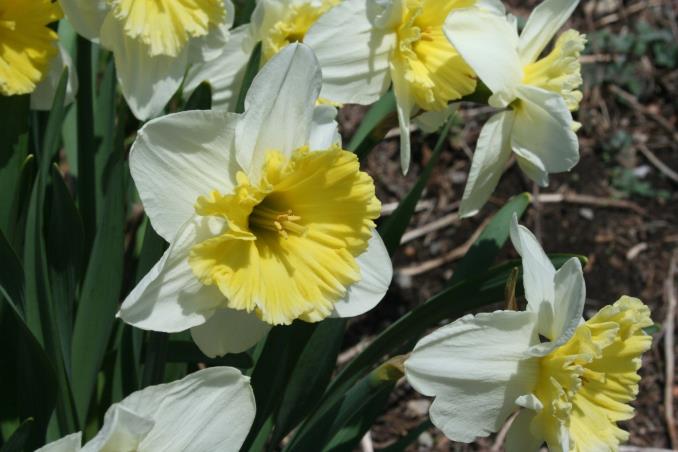 20. Narcissus poeticus/ Botanische narcis
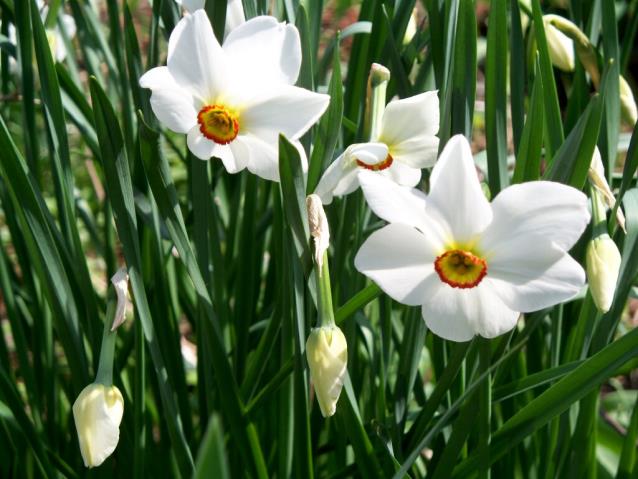 21. Narcissus bulbocodium/ Botanische narcis
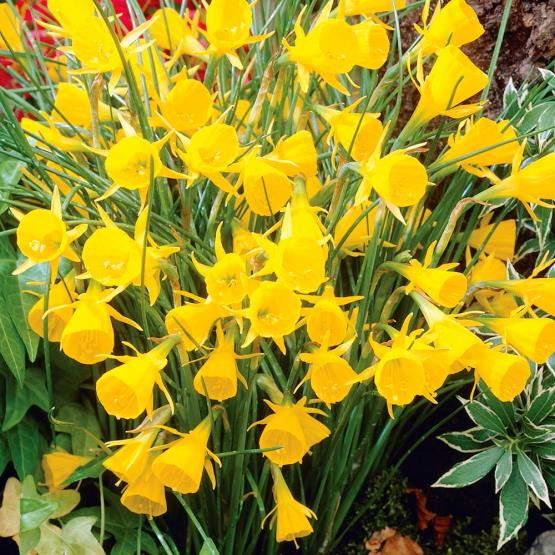 22. Tulipa sylvestris/ Botanische tulp
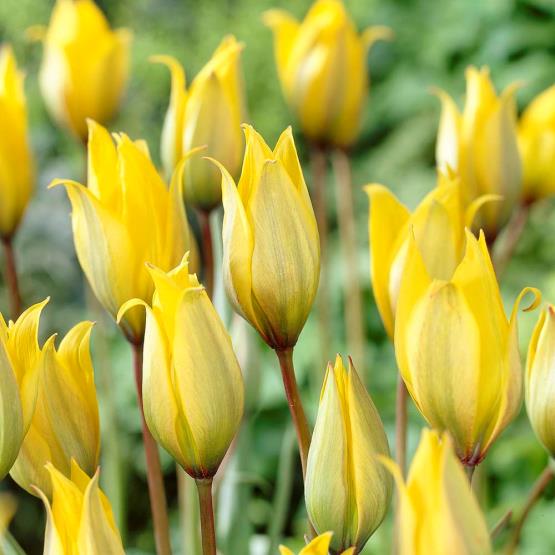 23. Tulipa kaufmanniana/ Botanische tulp
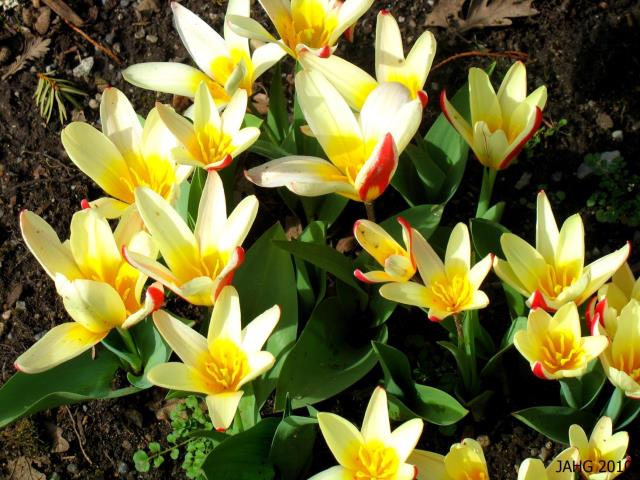 24. Tulipa tarda/ Botanische tulp
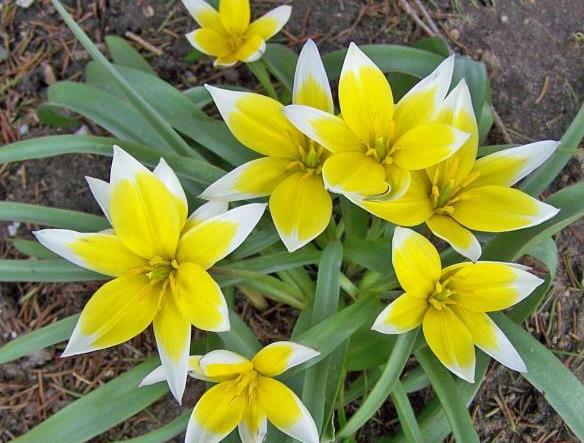 25. Tulipa ‘Queen of Night’/ Tulp
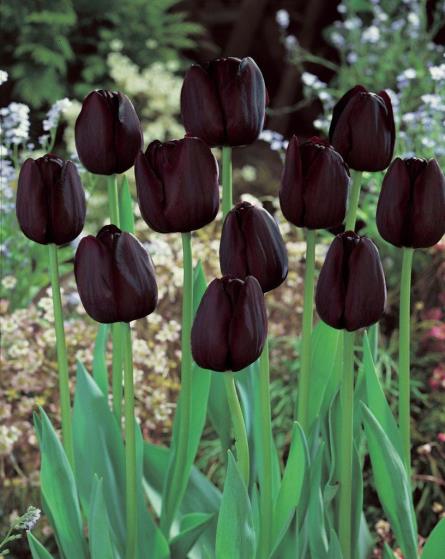 26. Tulipa ‘Apricot Parrot’/ Parkiettulp
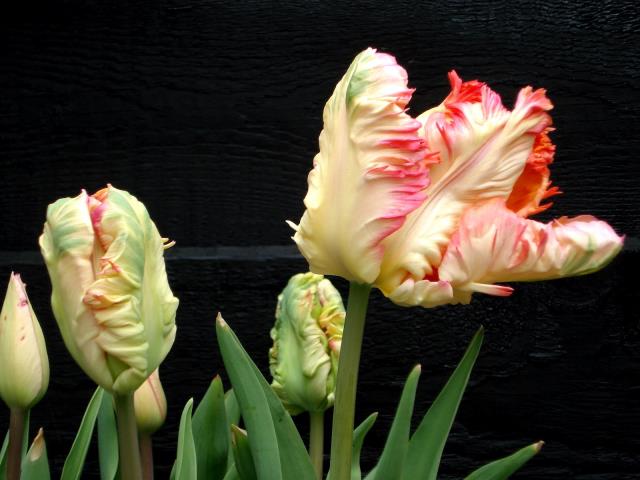